와인 전문 기업 ㈜에프엘코리아                            브랜드 문의 02)449-3151
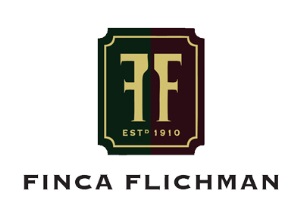 BRAND STORY / 브랜드 스토리
1873년 아르헨티나 유명 포도 산지인 멘도자에서 첫 포도밭을 경작하여, 플리치만 가문에 의해 설립된 핀카 플리치만은 해발 900m 이상의 고지대에서 안데스 산의 눈이 녹아 흐르는 땅 속의 물을 기반으로 자란 포도로 와인을 만들기에 가장 자연적이고 깨끗한 환경 속에서 와인을 생산한다.
멘도자에서 프리미엄 산지로 분류되는 바란카스와 647헥타르와 투푼카토에 302헥타르 면적에서 포도를 수확하여 천만 리터 이상의 저장능력을 보유하며 현대적인 설비와 전통의 양조방식을 조화시켜 좋은 품질의 와인 생산 및 성장을 이루고 있다.
카바에로(Caballero)는 신사라는 의미로 Cepa(포도)의 신사라는 별칭을 부여한 품격있는 스타일의 와인을 지칭한다.
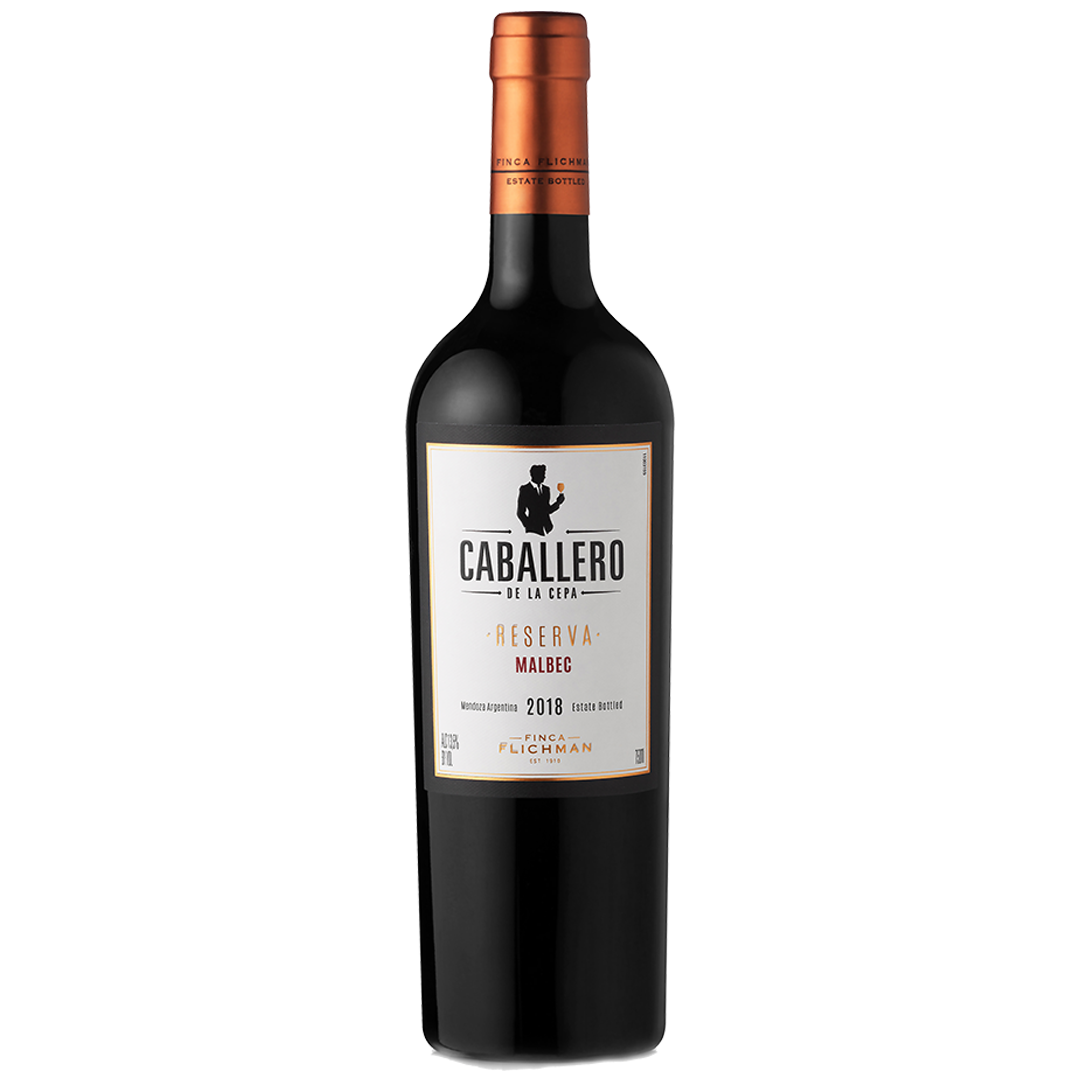 PRODUCT INTRODUCTION / 제품 소개
카바에로 리저브 말벡  2019 (Caballero Reserva Malbec))
생산지역 및 등급: Mendoz Reserva
포도품종: 말벡 100% 6개월 오크 숙성후 출하
붉은 루비 레드
바이올렛, 체리, 오크 힌트의 아로마
풍부한 타닌과 입 맛에서 오래 지속되는 여운

SELLING POINT / 주요 판매 포인트 및 한 줄 평
신사처럼 기품 있는 우아한 품격을 느낄 수 있는 가성비 레드 와인
아르헨티나 대자연의 선물                핀카플리치만